Avaliação: conceitos e práticas

Aula 5 – 26 de novembro
avaliação.conceitos e práticasavaliação.conceitos e práticas
Lúcia Amante
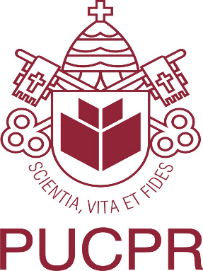 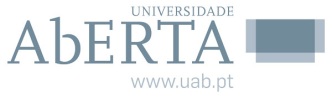 Sumário
Avaliação tradicional/alternativa
. Conceitos de objetivo e competência
Auto-avaliação e regulação da aprendizagem 
Feedback
Design de avaliação
Instrumentos alternativos de avaliação
Rubricas de classificação
Princípios de uma boa avaliação
avaliação.conceitos e práticas
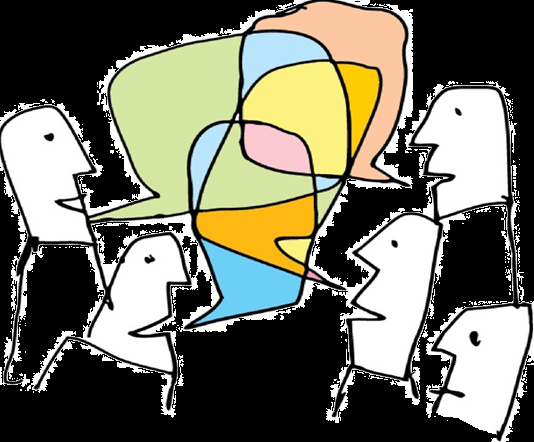 avaliação.conceitos e práticas
[Speaker Notes: Um segundo para escrever a 1ª palavra que lhe ocorre quando pensa em avaliação
Procurar contrastar palavras relacionadas com a avaliação tradicional e outras específicas da avaliação alternativa]
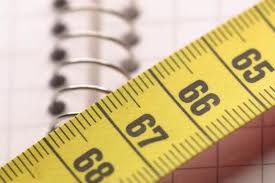 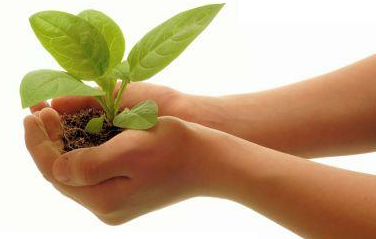 Avaliação Tradicional
Avaliação Alternativa
Conhecimento declarativo
Métodos  pouco diversificados
Avaliação separada da aprendizagem
Métodos pouco claros.  Critérios implícitos
Ausência de fundamentação científica
Consequências negativas
Conhecimento procedimental
Diversidade de métodos
Avaliação integrada no ensino e na aprendizagem
Métodos transparentes. Critérios explícitos
Baseada na teoria e na investigação
Poucas consequências negativas
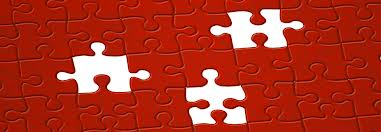 Objetivo, competência e resultado de aprendizagemcompetência = saber realizar uma tarefaobjetivo= o que se pretende que um aluno aprenda face a um determinado conteúdo
avaliação.conceitos e práticas
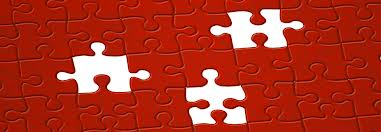 Competência Capacidade  individual de adaptação, nova e não estereotipada a novas situações; então,  é importante o domínio dos processos assim como a capacidade de os mobilizar para enfrentar uma nova situação.Uma capacidade é constitutiva das competências. A competência envolve/convoca capacidades numa dada situação.
avaliação.conceitos e práticas
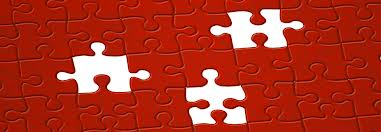 ObjetivoApresentar conceitos sobre modelos de avaliação das aprendizagens.CompetênciaSer capaz de elaborar argumentos que fundamentem a escolha de um dado programa de avaliação.
avaliação.conceitos e práticas
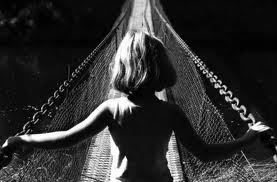 Como se define uma competência em função da diversidade de tarefas que permite realizar, pondo em jogo conhecimentos, automatismos, raciocínios, saberes, saberes-fazer, atitudes ; São ativados diversos processos psicológicos e fisiológicos.
avaliação.conceitos e práticas
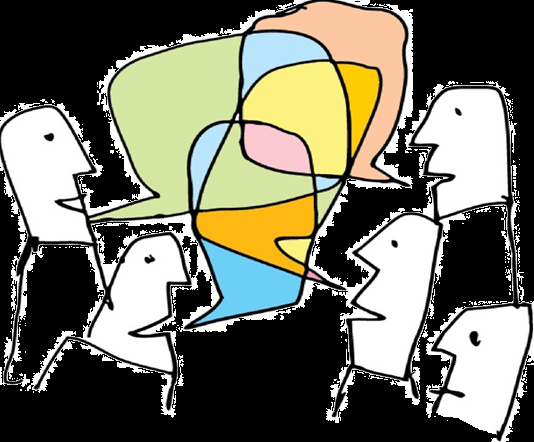 avaliação.conceitos e práticas
[Speaker Notes: Durante um minuto com o colega ao lado  pensar num objetivo e numa competência]
Auto-Avaliação
versus
avaliação.concepitos e práticas
versus
avaliação.conceitos e práticas
Auto-avaliação

Apreciação, constatação, julgamento. 
Caráter somativo
Auto-regulação

Antecipar, monitorizar, ajustar.
Caráter formativo
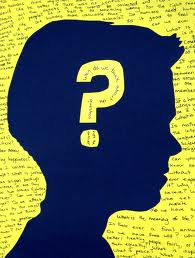 Auto-avaliação                   (metacognição)                   Auto-regulação
Modalidades de avaliação e participação dos estudantes
Autoavaliação
Heteroavaliação
avaliação.conceitos e práticas
Avaliação entre pares
Avaliação do professor
Autoavaliação
Coavaliação
Participação dos alunos
Feedback
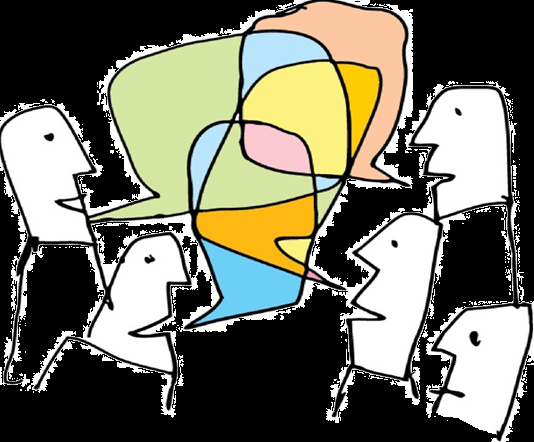 avaliação.conceitos e práticas
[Speaker Notes: Com o/a colega do lado pensar num exemplo de um feedback (1 minuto)
Tentar caraterizar o feedback (processos afetivos/cogntivos; tipos de feedback; níveis de atuação do feedback) e de seguida apresentar os slides]
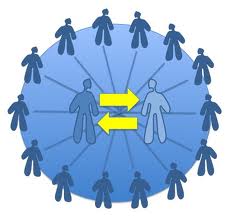 FeedbackInformação proporcionada  (professor, par, livro, família, si próprio, experiência)  tendo em vista aspetos relacionados com o desempenho ou compreensão.Consequência de um desempenho.
avaliação.conceitos e práticas
Como pode ser dado o feedback?Processos afetivos                             (motivação, envolvimento, ...)Processos cognitivos (apontar direções, indicar estratégias alternativas, reestrutrar compreensões, ...)
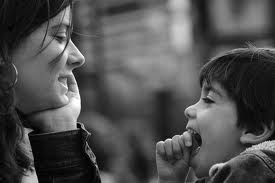 avaliação.conceitos  e práticas
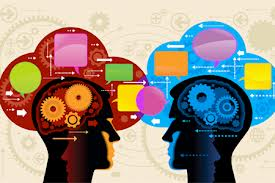 Tipos de feedback * Feedback avaliativo * Feedback descritivo                                          (Gips, 1999)* Anotação como transmissão de informação   * Anotação como diálogo                                          (Jorro, 2000)
avaliação.conceitos e práticas
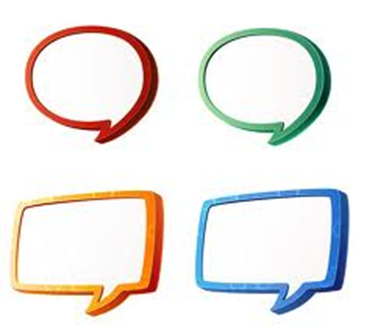 Feedback
“feedback é informação com que o estudante pode confirmar, adicionar, substituir, ajustar ou reestruturar informações na memória, quer a informação seja do domínio de conhecimento,  conhecimento meta-cognitivo, representação de si e tarefas ou  estratégias cognitivas” (Winne & Butler, 1994)
avaliação.conceit0s e práticas
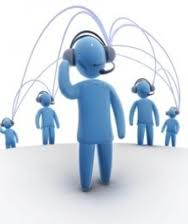 Níveis de atuação do feedback
avaliação.conceitos e práticas
Feedback: momentos de regulação
avaliação.conceitos e práticas
Incidência da regulação
avaliação.conceitos e práticas
Critérios  e indicadores (texto argumentativo)Critérios de avaliação
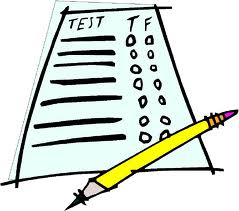 avaliação.conceitos e práticas
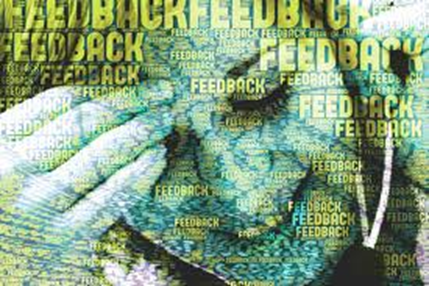 Feedback
Questões que devem ser colocadas:* Para onde estou a ir? (quais são as metas?) * Como estou a ir? (que progressos estão a ser realizados em relação às metas?) * A seguir para onde vou? (que atividades necessito de fazer para melhorar a aprendizagem?)
avaliação.conceitos e práticas
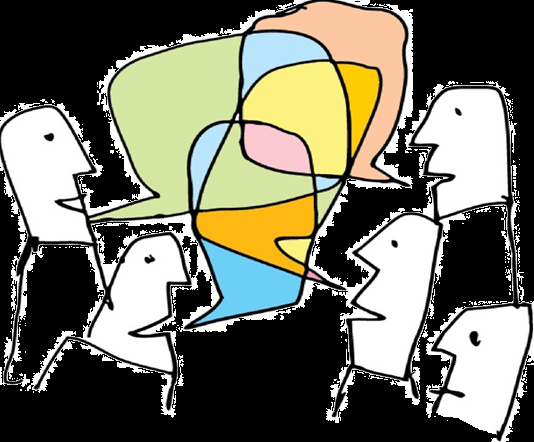 avaliação.conceitos e práticas
[Speaker Notes: Com o colega do lado discutam como desenham o programa de avaliação para uma dada turma e disciplina.]
Design de avaliação
avaliação.conceitos e práticas
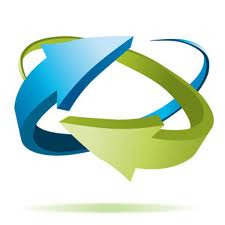 [Speaker Notes: Em suma, no processo de avaliação interessa considerar as fases]
Meios/Instrumentos de Avaliação – Requisitos base
Variabilidade
Concretização
Transferibilidade
Instrumentos alternativos de avaliação
Relatório
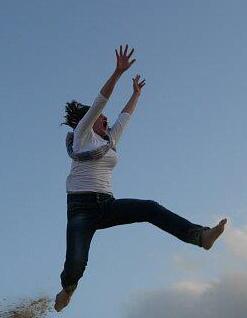 Portefólio
Teste em Duas Fases
Mapa Conceptual
avaliação.conceitos e práticas
Debate/Discussão
Projeto (individual ou grupo)
Poster
…
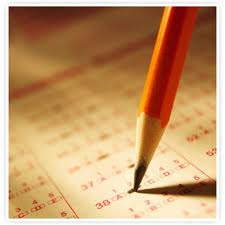 Construção de testes
avaliação.conceitos e práticas
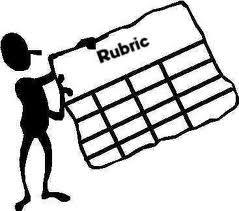 Rubrica de classificação* Basear-se  na natureza da tarefa* Descrever níveis detalhados de     desempenho na realização de tarefas    específicas, competências* Clarificar as expectativas do desempenho
avaliação.conceitos e práticas
Rubrica de classificação (holística)
avaliação.conceitos e práticas
Tipos de avaliação
Avaliação formativaFunções (centrada no aluno e nos processos de ensino e aprendizagem);Intencionalidade (acreditar que vale a pena trabalhar de modo diferente)Ética (aceitar que é possível ajudar os alunos) (Pinto & Santos, 2006)
avaliação.conceitos e práticas
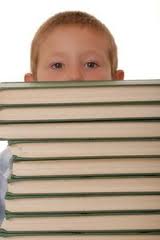 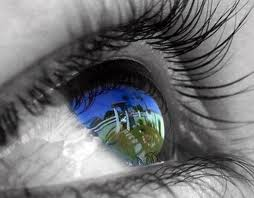 Técnicas de AvaliaçãoObservação - sistemática e intencional; uso de registos como escalas, rúbricas, listas de verificação, notas de campo…)Questionamento – Questionário/teste; EntrevistaAnálise de produções e documentos
avaliação.conceitos e práticas
Para uma avaliação orientada à aprendizagem
Como desenvolver provas, exames e testes fiáveis?
E
Como assegurar que se produz tanto uma avaliação formativa como somativa?
avaliação.conceitos e práticas
Como garantirmos que a avaliação apoia a aprendizagem?
e  
Como utilizar a avaliação para desenvolver nos alunos  a capacidade de emitirem juízos e de aprenderem ao longo da vida?
(Boud, 2007)
Princípios de uma boa avaliação I
Princípios de uma boa avaliação II
Lúcia Amante lamante@uab.pt